Презентація дисципліни вільного вибору«Альтернативні способи вирішення спорів»
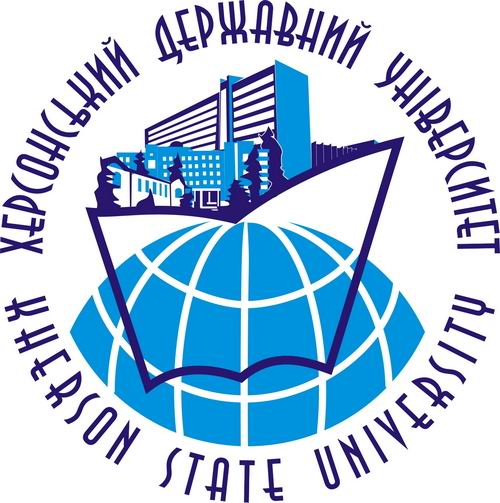 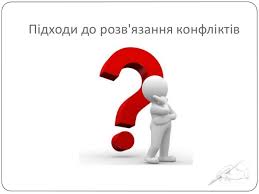 Три методи вирішення конфліктів:- за допомогою сили — застосування підходу з позиції сили означає застосування до сторони з метою вчинення нею дії, якої ви хочите домогтися;- за допомогою права — звернення до закону або адміністративної процедури;- обговорення інтересів — можливість сфокусуватися на проблемі із урахуванням інтересів та потреб обох сторін
Ви можите навчитися вирішувати конфлікти не будучи психологом чи суддею...

ДЛЯ ЦЬОГО ТРЕБА
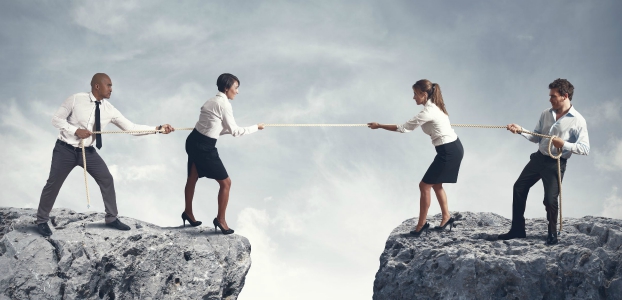 навчитися вести переговори
дізнатися що таке медіація
застосовувати інструменти медіації в житті
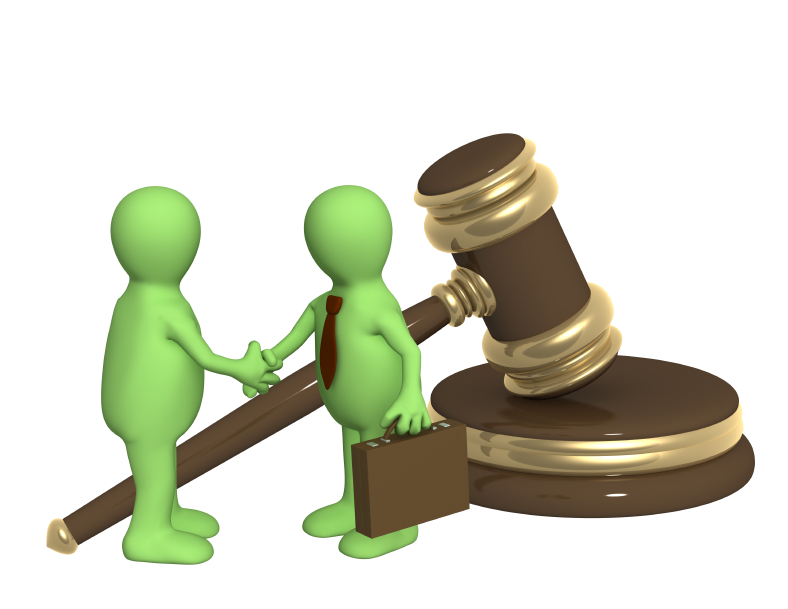 ми навчимо тебе розв'язувати
 конфлікти в родині, в побуті, 
на роботі, в бізнесі та взагалі всюди
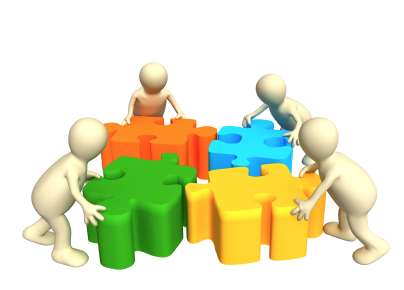 Людина, яка слідує за натовпом, як правило пройде не далі, ніж натовп. Людина, яка ходить сама по собі, зможе, ймовірно, опинитися в таких місцях, де ніхто ніколи не був.
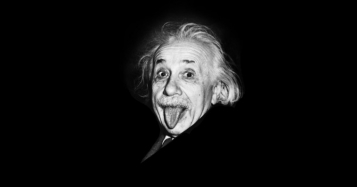 Прийди та дізнайся, що це означає в медіації